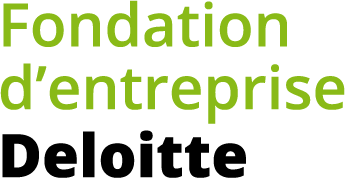 Insérer une photo et un logo pour votre projet
Prix de la Fondation DeloitteDossier de candidature du projet [Insérer nom du projet]
Fondation d’Entreprise Deloitte
© 2019 Fondation d'Entreprise Deloitte - Document Confidentiel
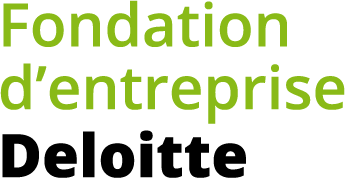 Introduction
L’équipe Fondation est heureuse de vous proposer ce dossier d’inscription au Prix de la Fondation Deloitte.

Depuis 2015, le Prix de la Fondation Deloitte récompense chaque année les projets étudiants à vocation sociale ou humanitaire à impact durable dans les domaines de l’éducation et du développement solidaire. 
Deloitte accompagne les lauréats dans la concrétisation de leurs actions, grâce à une aide financière et à du mécénat de compétences

Ce dossier est à rendre avant le 23 avril 2019 par mail à frfondationdeloitte@deloitte.fr.
A partir du 2 mai 2019, les 20 dossiers finalistes devront mener leur campagne pour le Prix du Public.
Les finalistes soutiendront leur projet devant un jury de professionnels composé d’experts Deloitte et d’investisseurs de la finance responsable le 14 mai 2019 et la remise des Prix aura lieu à Paris le 22 mai.

Pour toute question, vous pouvez joindre par mail à frfondationdeloitte@deloitte.fr, ou Guilène Bertin, secrétaire générale de la Fondation, à l’adresse gbertinperri@deloitte.fr.
© 2019 Fondation d'Entreprise Deloitte - Document Confidentiel
2
Caractéristiques Générales du Projet
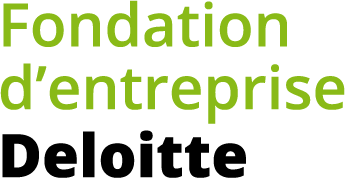 [Nom du Projet]
Résumé du projet 
[2 lignes]

Montant total nécessaire pour le projet
[Total en euros]

Localisation du projet
[Ville, pays où aura lieu la mission]

Dates du projet
[Dates et durée du projet]
© 2019 Fondation d'Entreprise Deloitte - Document Confidentiel
3
Description du projet 1/2
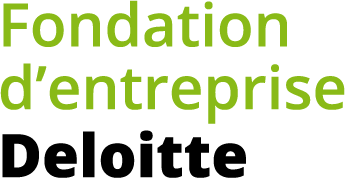 [Nom du Projet]
Bénéficiaires
[Présenter ici les bénéficiaires finaux du projet.]

Présentation du projet
[Décrire ici votre projet. Votre présentation doit être rédigée de manière claire et attractive. 
Elle doit permettre de comprendre :
A quel besoin/problème répondez-vous ?
Quelle solution apportez-vous ? comment ?
Que recherchez vous ? pour quoi faire ?
Où en êtes-vous ?]
© 2019 Fondation d'Entreprise Deloitte - Document Confidentiel
4
Description du projet 2/2
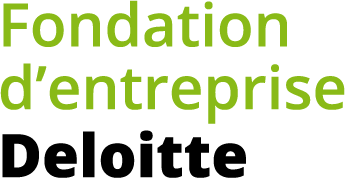 [Nom du Projet]
Complémentarité avec l’existant
[Décrire ici clairement les interactions/synergies avec les programmes déjà en place et la valeur ajoutée du projet.]

Valeur sociale/environnementale créée
[Décrire ici la valeur créée par le projet et l’utilité du service ou du produit qui est apportée au bénéficiaire final.]

Mesure d’impact social et environnemental
[Décrire ici la manière dont vous allez mesurer le succès de votre projet.]

Pérennité du projet
[Décrire ici la manière dont vous comptez vous assurer de la pérennité du projet, et suivre les avancements d’année en année.]
© 2019 Fondation d'Entreprise Deloitte - Document Confidentiel
5
Équipe Projet et Partenaires 1/2
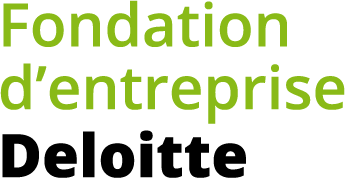 [Nom du Projet]
Présentation de la structure
[Décrire ici votre association: nom, origine, mission générale, adresse, ville, pays.]
[Décrire ici et inclure les liens des moyens de communication numériques: site internet, email, réseaux sociaux.]

Présentation des partenaires de la mission
Par partenaire : [Nom du partenaire, pays du partenaire, type de partenaire, description du partenariat.]

Partenariat avec la Fondation d’Entreprise Deloitte
[Comment imaginez-vous un partenariat avec Deloitte ? Que pouvons-nous vous apporter sur la durée ?]
© 2019 Fondation d'Entreprise Deloitte - Document Confidentiel
6
Équipe Projet et Partenaires 2/2
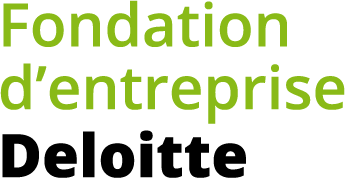 [Nom du Projet]
Présentation des porteurs de projet
[Par porteur de projet : [Nom, Prénom, Type de formation, Établissement/École/Université, adresse email, numéro de téléphone.]

Motivations personnelles des porteurs de projet
[Indiquez ici toutes les informations que vous souhaitez communiquer à l’équipe qui étudiera votre projet.]
© 2019 Fondation d'Entreprise Deloitte - Document Confidentiel
7
Volet technique
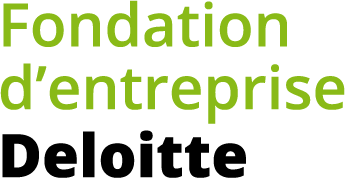 [Nom du Projet]
Compétences et expérience personnelles
[Décrire ici votre expérience personnelle dans le déploiement de votre solution. 
Quelles sont vos compétences techniques utiles pour le déploiement du projet ?
Que comptez-vous apprendre lors de votre mission ? Comment comptez-vous vous former ?]
© 2019 Fondation d'Entreprise Deloitte - Document Confidentiel
8
Aspect financier
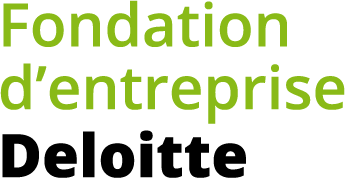 [Nom du Projet]
Eléments financiers
[Merci d’annexer un compte de résultat simplifié de l’association pour l’exercice 2018 et votre budget prévisionnel pour 2019.]

Origine des fonds
[Décrire ici l’origine des ressources collectées pour la mission. 
Détaillez toutes les sources de ressources, et précisez si elles sont garanties ou non.]

Utilisation des fonds
[Décrire ici les postes de dépense de la mission. 
Vous détaillerez les dépenses essentielles, et les dépenses supplémentaires possibles si les fonds sont suffisants.]
© 2019 Fondation d'Entreprise Deloitte - Document Confidentiel
9
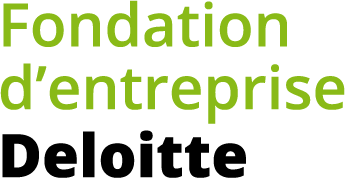 A propos de Deloitte 
Deloitte fait référence à un ou plusieurs cabinets membres de Deloitte Touche Tohmatsu Limited (DTTL), société de droit anglais (« private company limited by guarantee »), et à son réseau de cabinets membres constitués en entités indépendantes et juridiquement distinctes. DTTL (ou « Deloitte Global ») ne fournit pas de services à des clients. Pour en savoir plus sur notre réseau global de firmes membres : www.deloitte.com/about. En France, Deloitte SAS est le cabinet membre de Deloitte Touche Tohmatsu Limited, et les services professionnels sont rendus par ses filiales et ses affiliés.
Deloitte fournit des services professionnels en audit & assurance, consulting, financial advisory, risk advisory, juridique & fiscal et expertise comptable à ses clients des secteurs public et privé, quel que soit leur domaine d’activité. Deloitte sert quatre entreprises sur cinq du Fortune Global 500® companies à travers un réseau de firmes membres dans plus de 150 pays, et allie des compétences de niveau international à un service de grande qualité afin d’aider ses clients à répondre à leurs enjeux les plus complexes. Pour en savoir plus sur la manière dont nos 264 000 professionnels make an impact that matters (agissent pour ce qui compte), connectez-vous et échangez avec nous sur Facebook, LinkedIn ou Twitter.   
En France, Deloitte mobilise un ensemble de compétences diversifiées pour répondre aux enjeux de ses clients, de toutes tailles et de tous secteurs – des grandes entreprises multinationales aux microentreprises locales, en passant par les ETI et PME. Fort de l’expertise de ses 11 300 collaborateurs et associés, Deloitte en France est un acteur de référence en audit & assurance, consulting, financial advisory, risk advisory, juridique & fiscal et expertise comptable, dans le cadre d’une offre pluridisciplinaire et de principes d’action en phase avec les exigences de notre environnement.
© 2019 Fondation d’Enteprise Deloitte. Membre de Deloitte Touche Tohmatsu Limited
Document Confidentiel